PARAsites
By Julia .Santos 
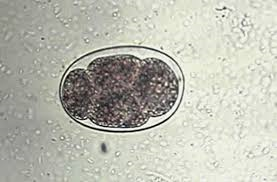 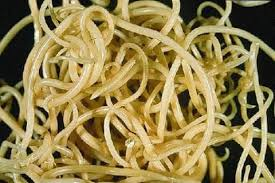 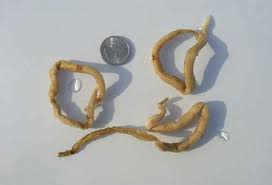 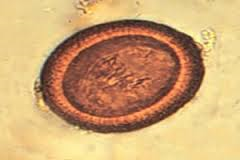 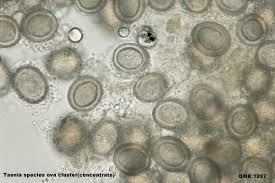 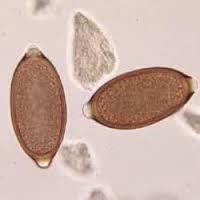 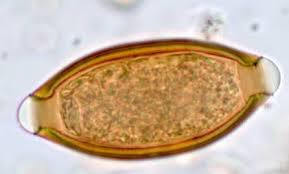 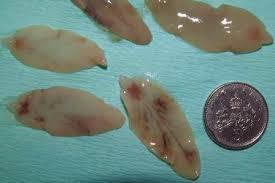 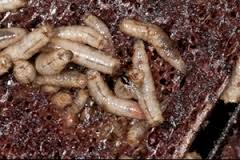 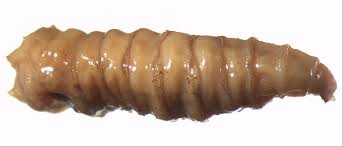 300 × 300 - pet-informed-veterinary-advice-online.com
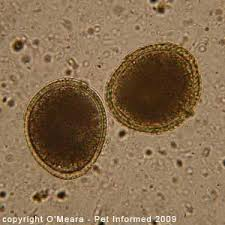 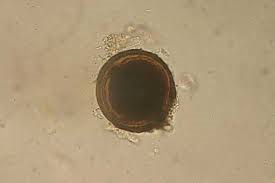 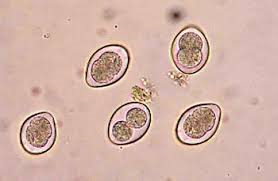 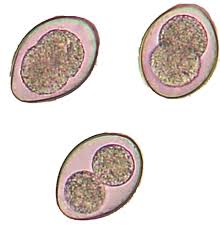 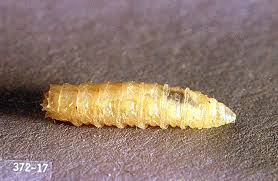 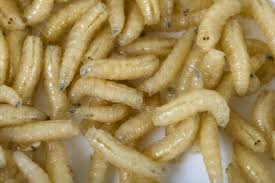 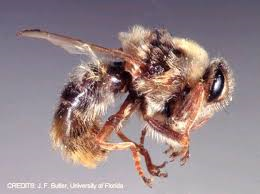 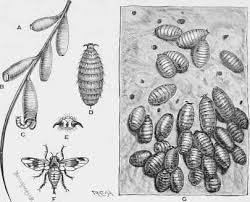 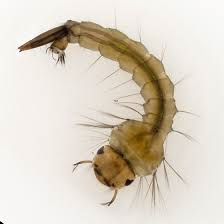 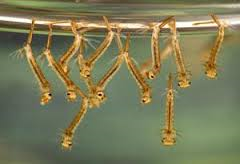 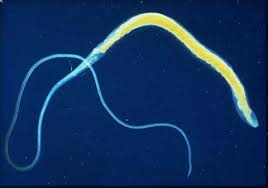 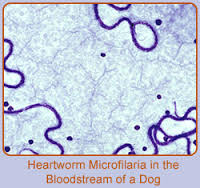 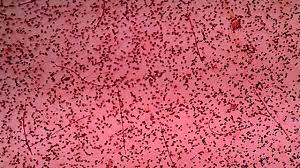 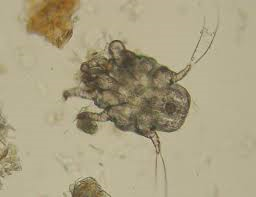 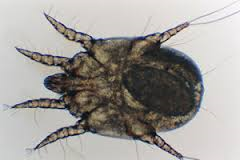